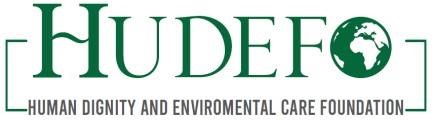 Socio-economic issues: new jobs, new training and changes in the workers' rights pact
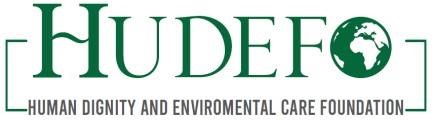 Key drivers: The changing Landscape of work
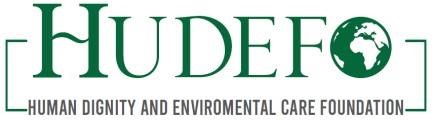 Technological Advancement
Globalization
Climate Change and Sustainability demand
Demographics Shifts
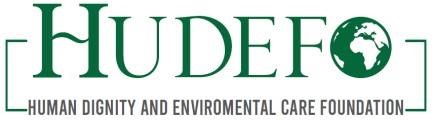 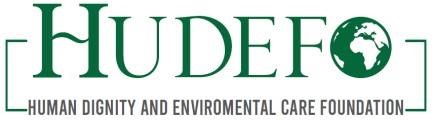 Opportunities for New Jobs
Blue Economy
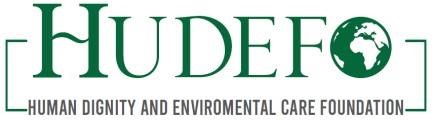 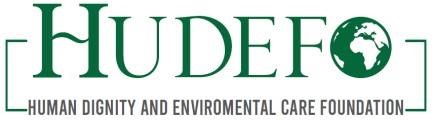 Renewable Energy and Green Technologies
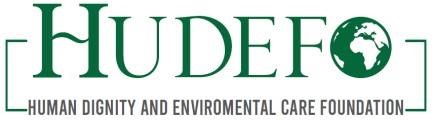 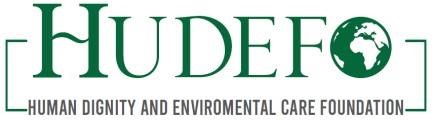 Circular Economy
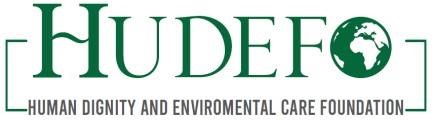 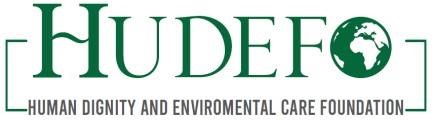 Challenges facing Employment sector
Mismatch between current skills and future job requirements
Lack of Training programs
Misalignment of Education and Labor Market Needs
Climate Change
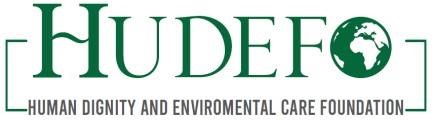 What should be done to reduce  skill gap
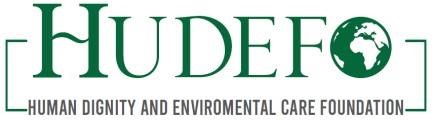 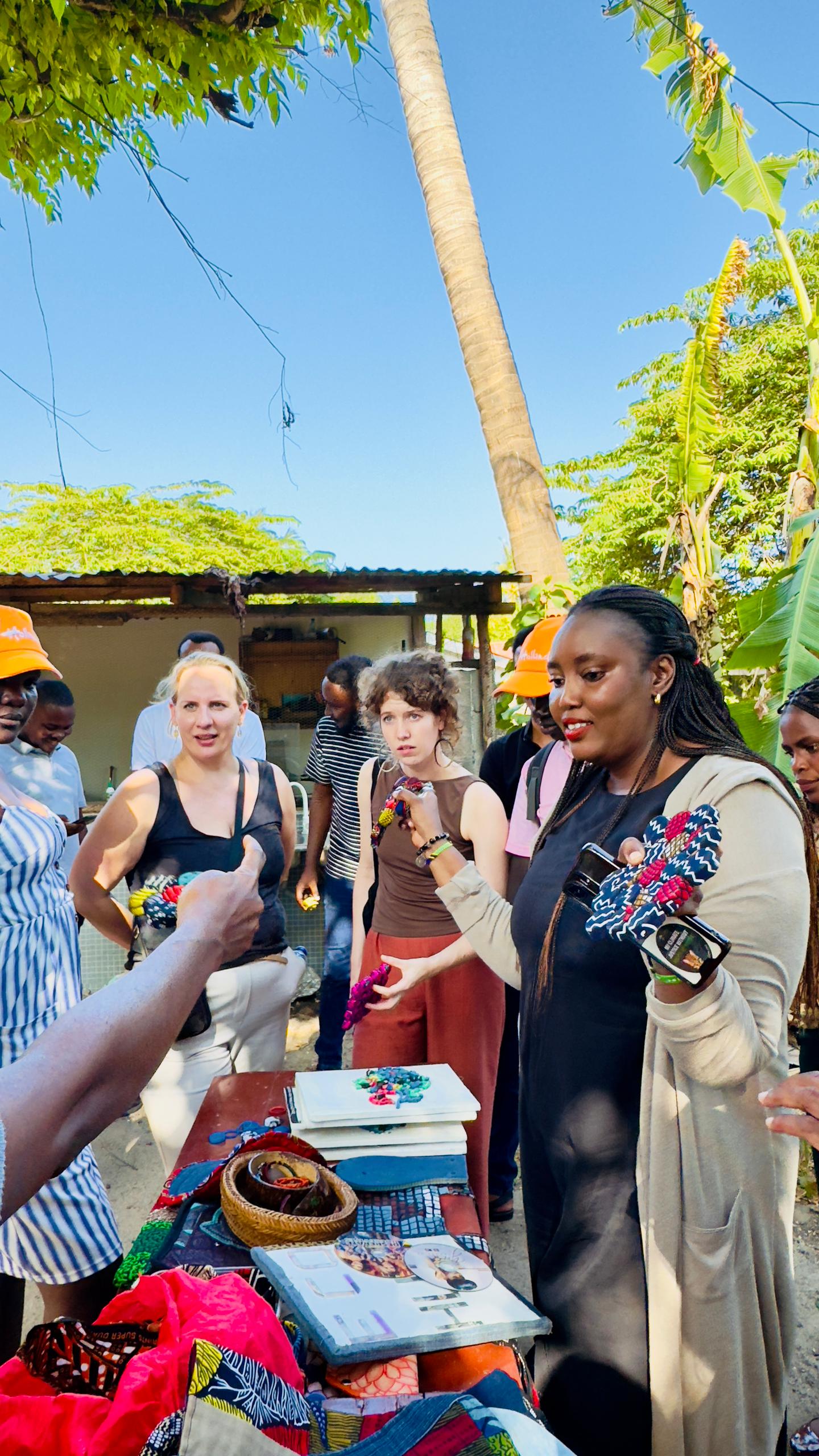 Need for upskilling and reskilling initiatives
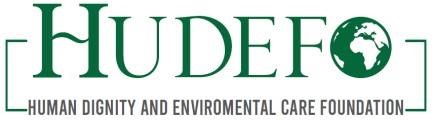 Cont..
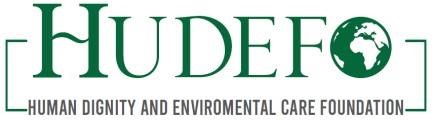 Training Programs
Trained 126 schools in DSM, Lindi, Mtwara and Iringa about Micro-forest.
Trained SWM to 8 Schools in Bagamoyo, 16 in DSM, 3 in Morogoro.
Trained 628 Youths to make alternative charcoal and 12 groups are working in different parts of Tanzania.
Trained 1460 women in 6 regions within Tanzania about Composting.
Trained SWM to 38 schools in DSM, 8 in Iringa and 6 schools in Lindi.
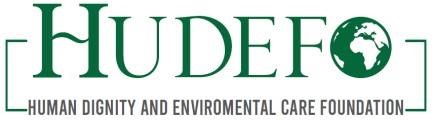 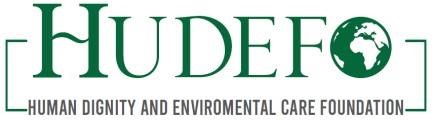 THANK YOU!
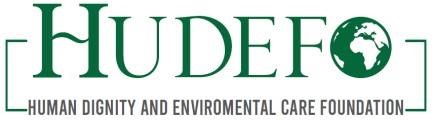